EE530 – Eletrônica Básica I
Diodos:
Aplicações
Roberto L. de Orio
Retificadores
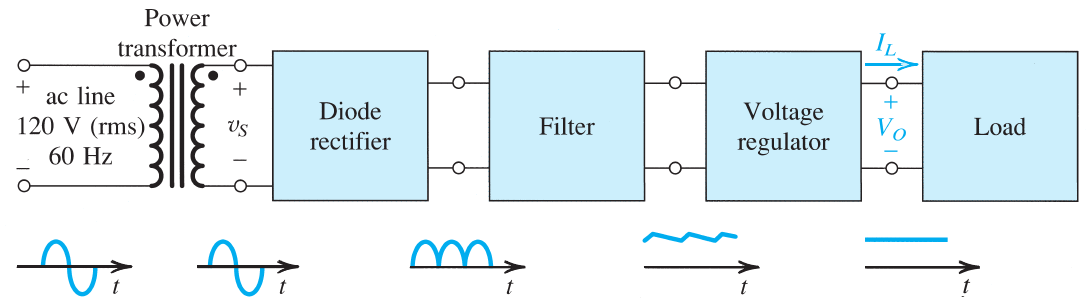 Retificador de Meia-Onda
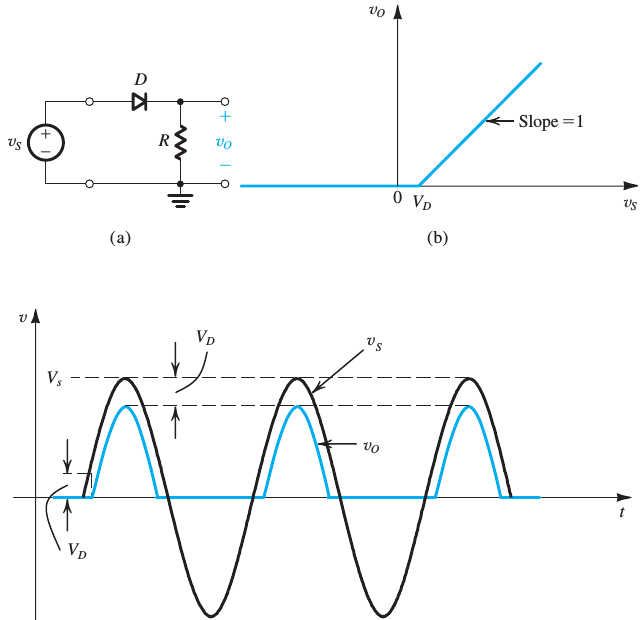 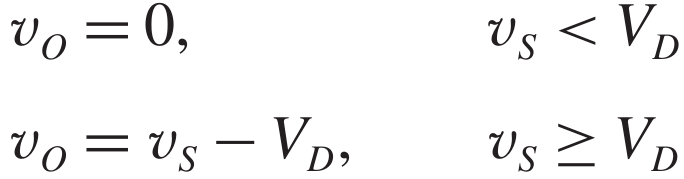 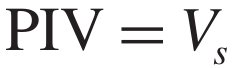 Retificador de Onda Completa
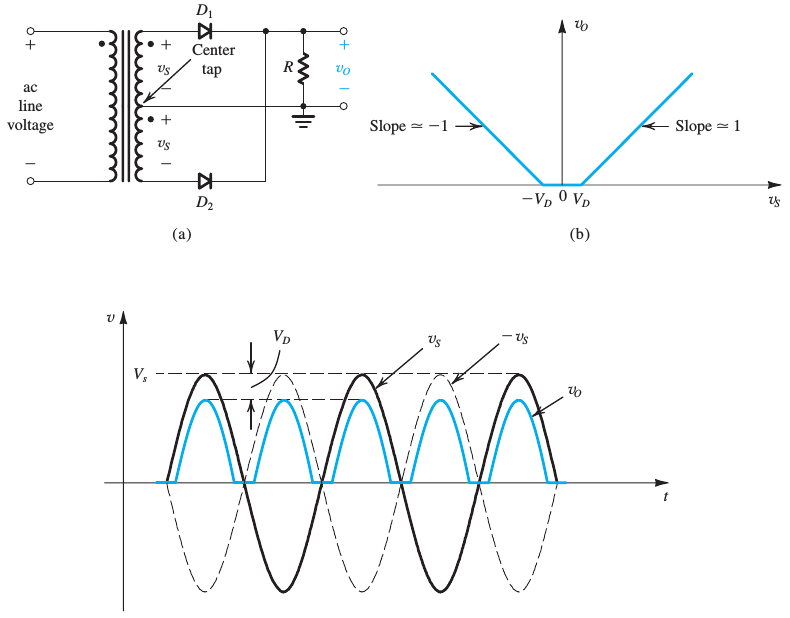 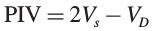 Retificador de Onda Completa
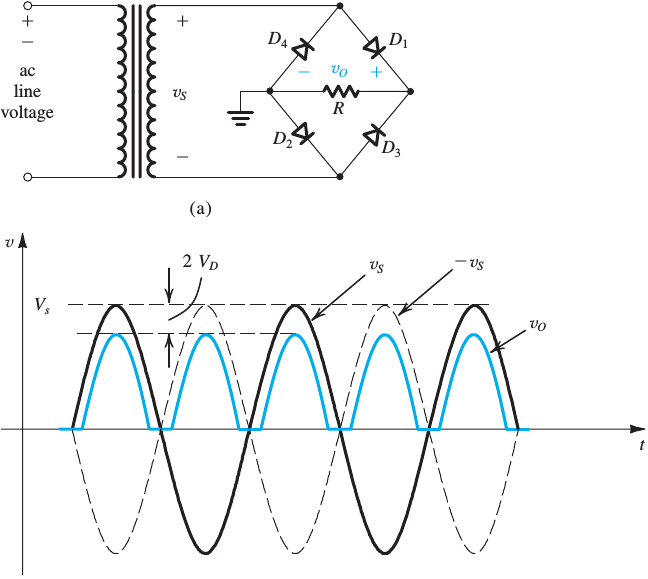 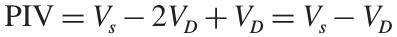 Filtro Capacitivo – Retificador de Pico
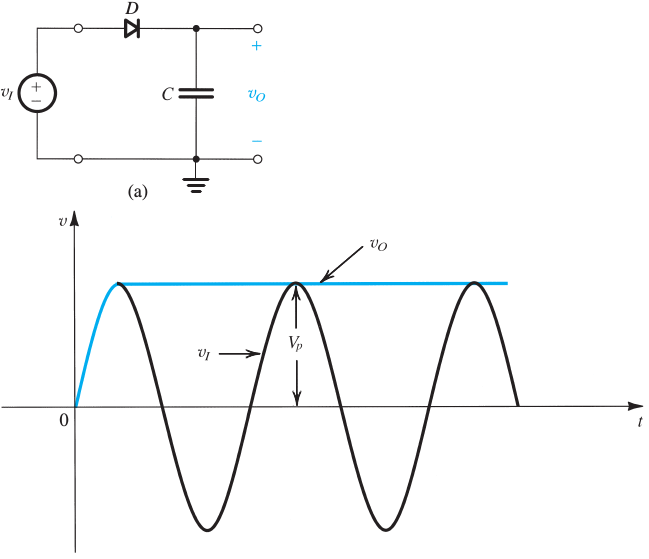 Filtro Capacitivo
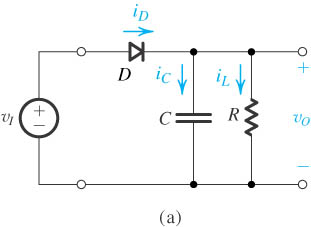 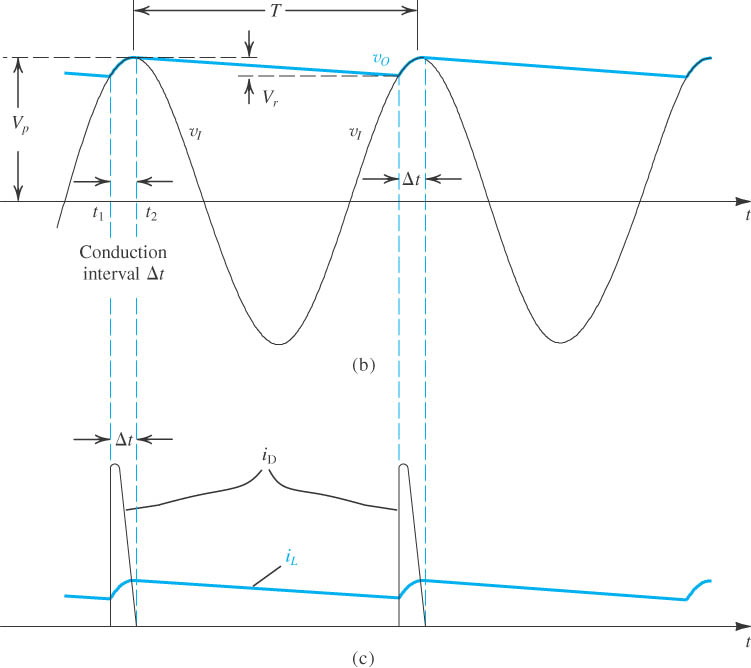 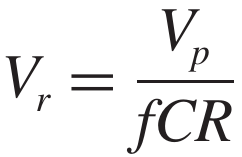 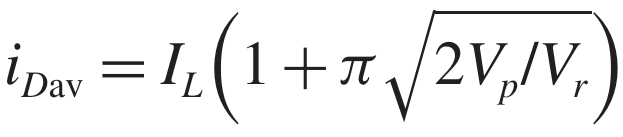 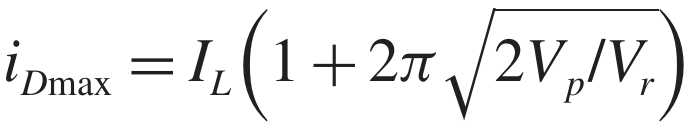 Filtro Capacitivo
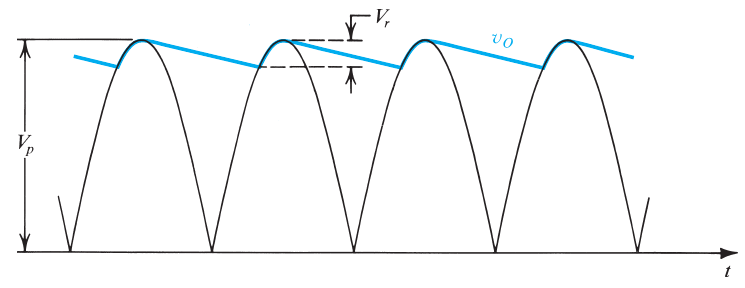 Aplicação também como detector de pico em demoduladores AM
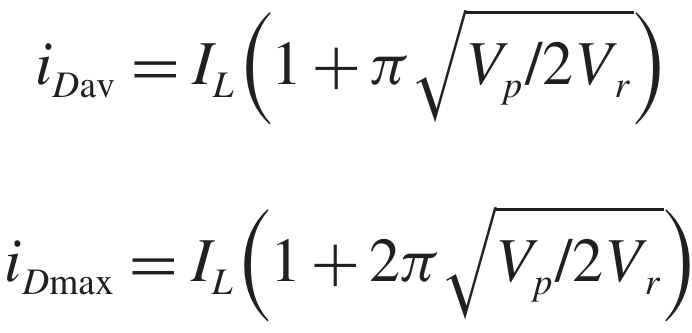 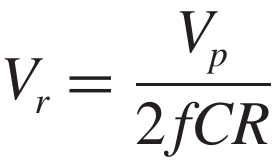 Exercício
Esboce o gráfico da tensão de saída de um circuito retificador de meia onda com filtro capacitivo considerando 3 casos: capacitor de valor alto, pequeno e muito pequeno.
Exercício
Esboce o gráfico da tensão de saída de um circuito retificador de meia onda com filtro capacitivo considerando 3 casos: capacitor de valor alto, pequeno e muito pequeno.
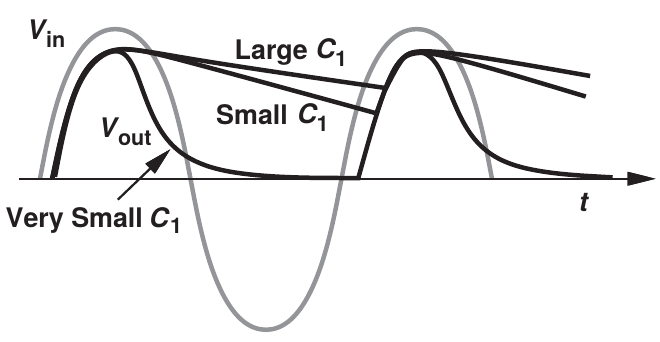 Circuitos Limitadores
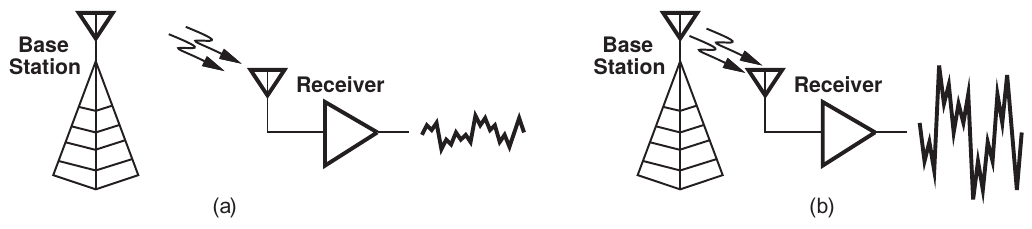 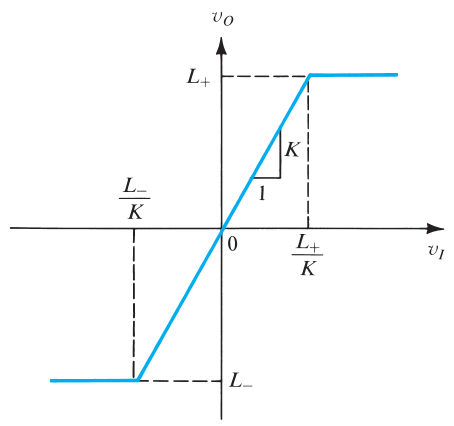 Circuitos Limitadores
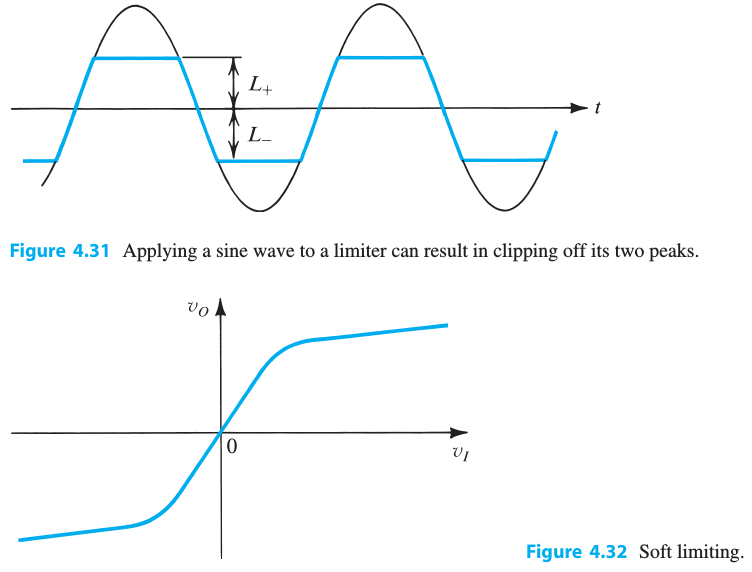 Circuitos Limitadores
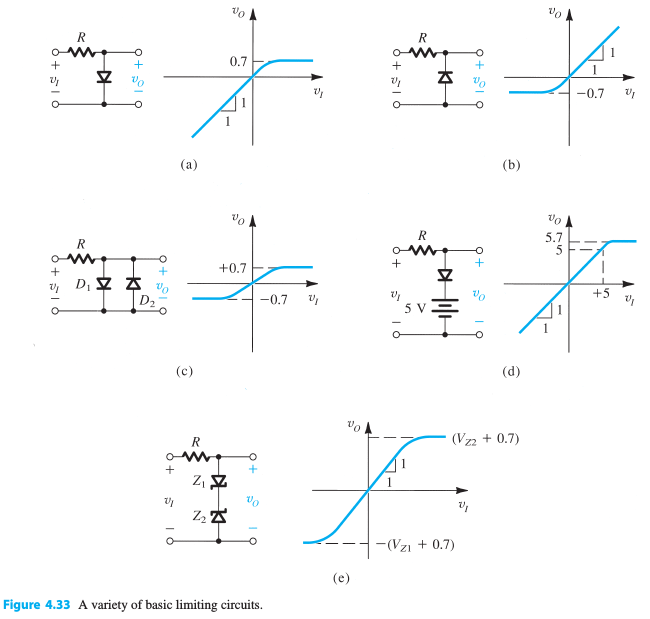 Circuitos Grampeadores
Deslocamento do valor médio de um sinal para cima ou para baixo




Efeito da carga
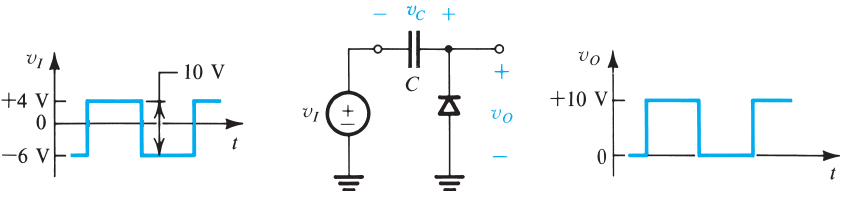 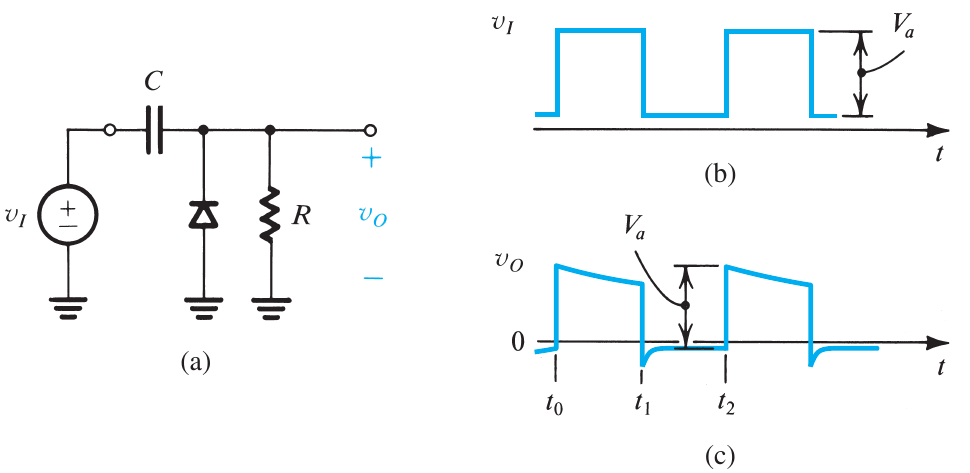 Circuitos Grampeadores
Deslocamento do valor médio de um sinal para cima ou para baixo
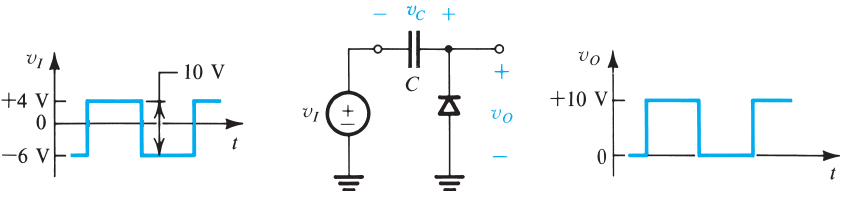 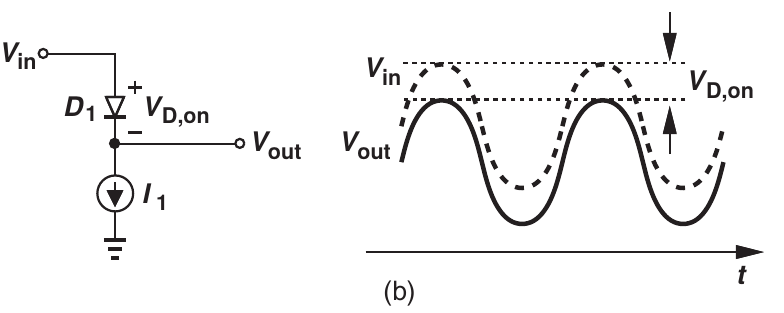 Dobrador de Tensão
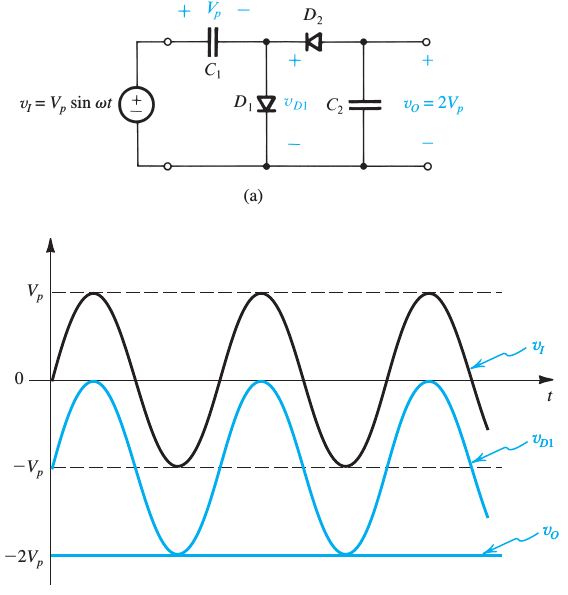 Diodo Schottky
Curva I x V semelhante ao diodo pn

Operação por portadores majoritários

Mais rápidos que diodos pn

Maior densidade de corrente devido à barreira de potencial menor (Vbi menor)

Queda de tensão direta menor (~0,2 – 0,3 V)

Maior densidade de corrente reversa e menor tensão de ruptura reversa
Diodo Schottky
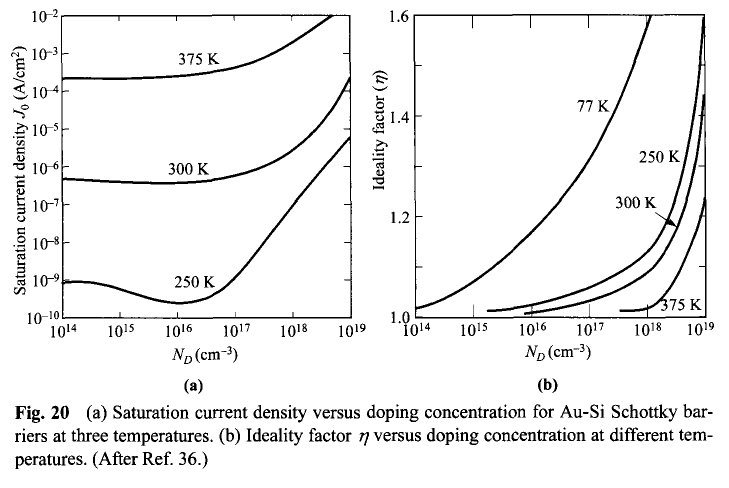 Solymar, 8ª ed.
Diodo Schottky
Corrente de tunelamento muito pequena: J0 ~ JTE, n ~ 1

Corrente de tunelamento aumenta: J0  e n aumentam
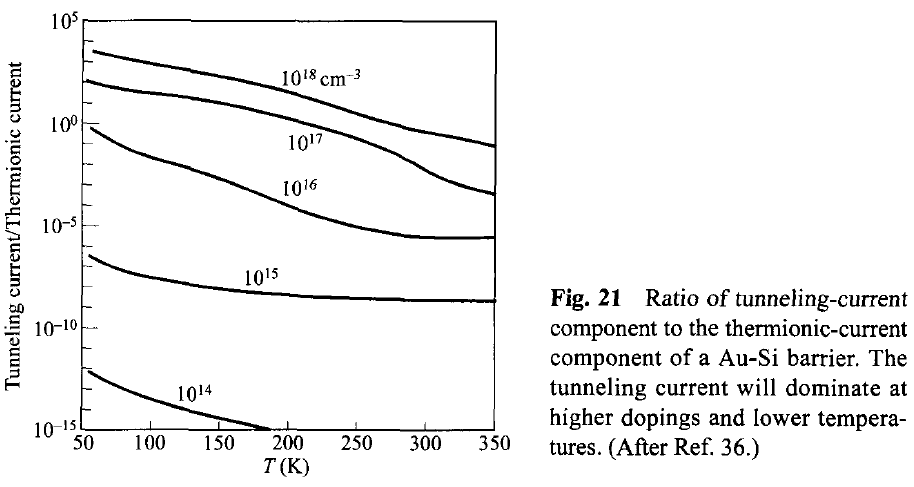 Solymar, 8ª ed.
LED (Light Emitting Diode)
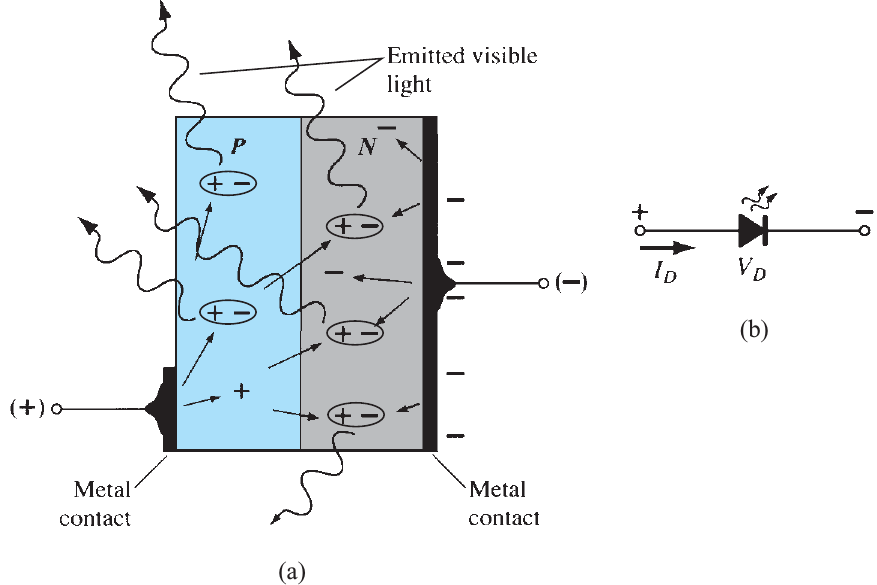 Boylestad, 11ª ed.
LED (Light Emitting Diode)
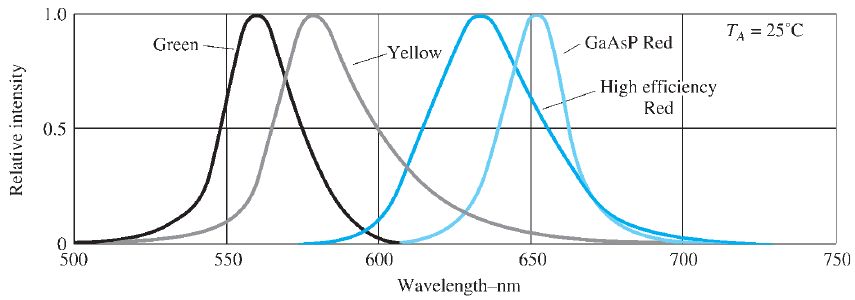 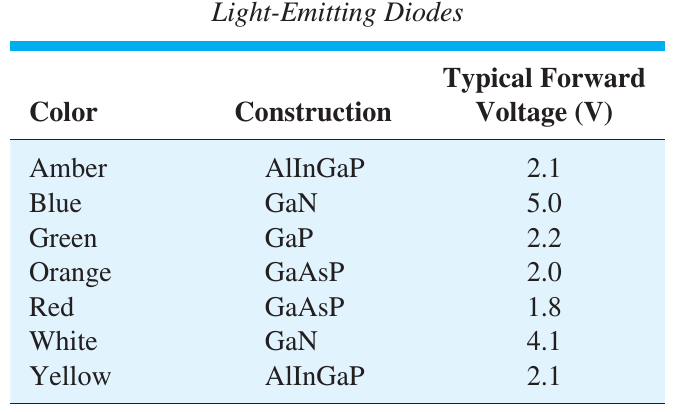 Boylestad, 11ª ed.
Fotodiodo
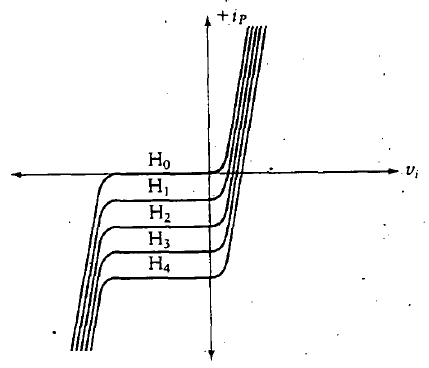 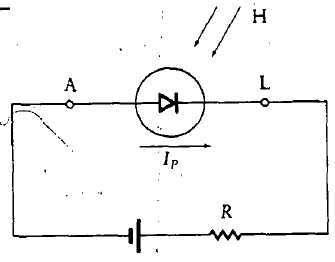 Boylestad, 11ª ed.
Folha de Dados de Diodos
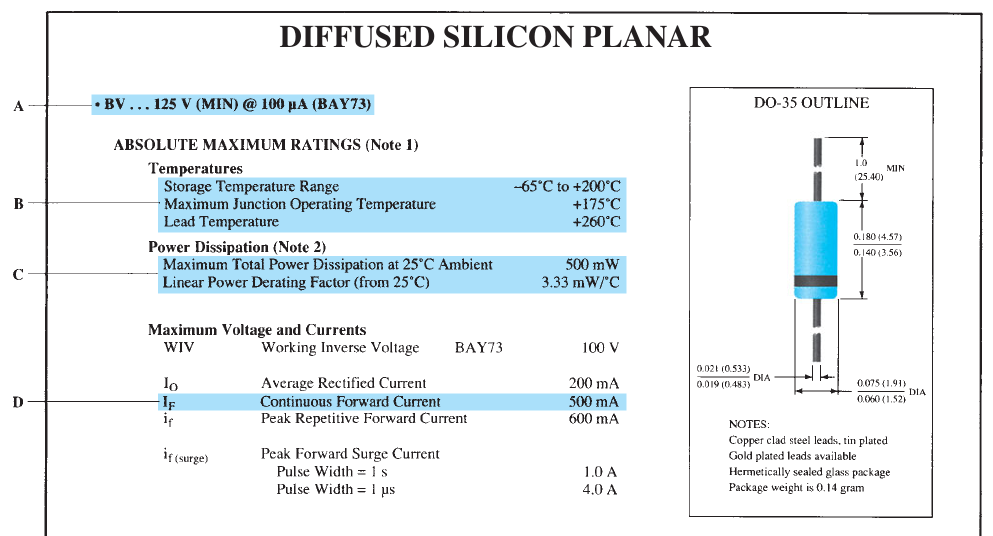 Boylestad, 11ª ed.
Folha de Dados de Diodos
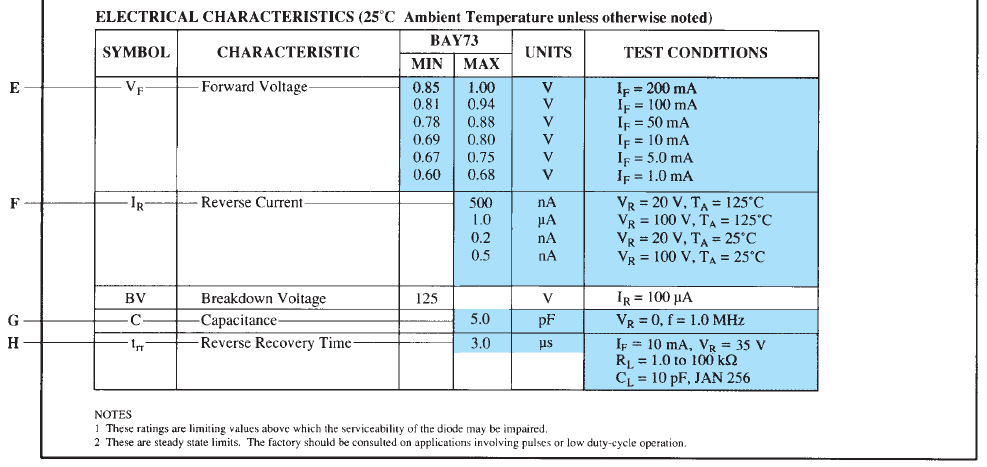 Boylestad, 11ª ed.
Folha de Dados de Diodos
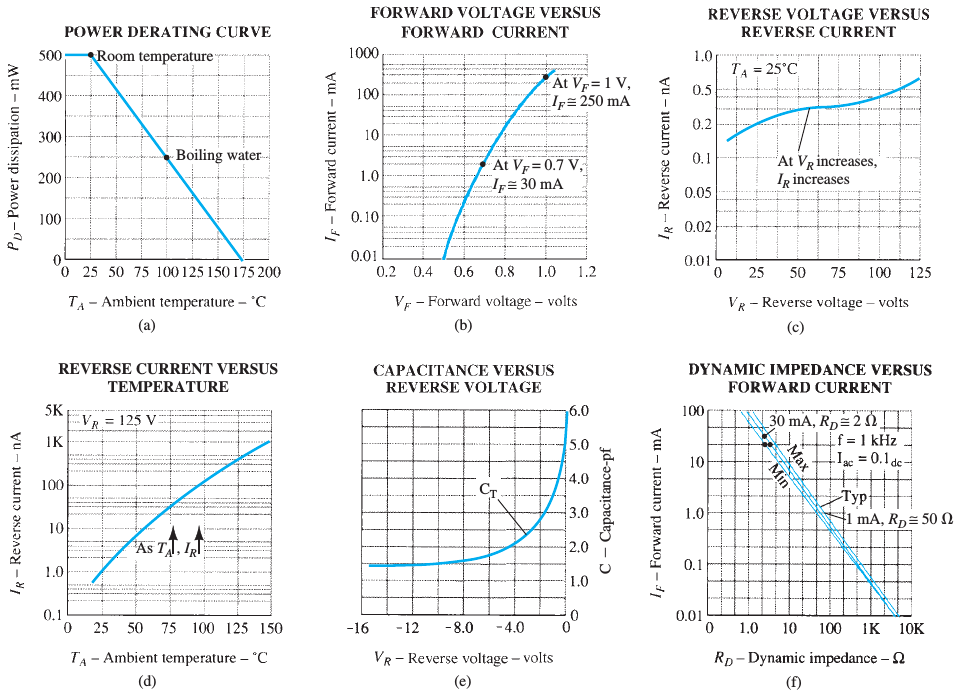 Boylestad, 11ª ed.
Exercício
Projete uma fonte de tensão que forneça uma tensão DC de 15 V sendo permitido no máximo 1 V de ripple. O retificador alimenta uma carga de 150  e é alimentado pela rede (120 V, 60 Hz) através de um transformador. Os diodos disponíveis têm queda de 0,7 V em condução. Considerando um retificador de meia-onda:

	a) Especifique a tensão rms do secundário do transformador.
	b) Calcule o valor do capacitor de filtro.
	c) Especifique o PIV necessário para o diodo.
	d) Calcule a corrente media no diodo quando conduzindo.
	e) Determine a corrente máxima pelo diodo.
Sugestão de Estudo
Sedra (5ª ed.) – Capítulo 3, Seção 3.5 – 3.9
	Exercícios correspondentes